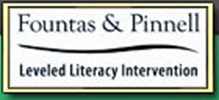 Dear Parent or Guardian,

Your child has been selected to participate in Leveled Literacy Intervention, or
LLI. She will have daily thirty-minute lessons during which she will read, write and
learn about phonics.  The LLI lessons are given in addition to the regular reading
instruction your child receives in the classroom.

Each night, your child will bring home a “Take-Home Book”, which is a copy of a
book she has already read in school. Your child can read the Take-Home Book to 
you, an older brother or sister, or other caregiver. If everyone is busy, you can 
even have your child read to her stuffed animal! The idea is to have her read
every night to give her practice what she has learned about reading. 

 In addition to the Take-Home Book, your child will often bring home a “fold
sheet” that she worked on in the classroom after the LLI lesson or that she wants
to complete at home. Most likely, she will be excited to show you what she has done
on the fold sheet and will want to share it with you.

She will also bring home a Parent Letter each day that contains some simple ideas
for reading and writing activities you can do together. They include things to talk 
about with your child, simple games, and other things that will help your child grow 
as a reader and writer. You can do all the activities or as many as you have time
to do. They are not homework but are suggestions that will make learning fun!
Please return the Take-Home Book and the fold sheet the next day in the Take-
Home bag. You may keep the letter.  

Some of the games can be played with small paper letter cards that your child’s
teacher will be sending home. If possible, we recommend that you purchase
a set of uppercase and lowercase colored magnetic letters, which are available
at large discount and toy stores or even online. 

We hope that you will find time to do some of the phonics and word activities
from LLI with your child. Remember, if you have to make a choice, it is most 
important that your child read the Take-Home Book. Most important, enjoy
your time together reading, writing, and talking!

Sincerely yours,